Lecture Slides for
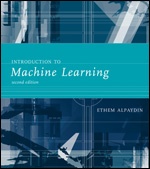 INTRODUCTION TO Machine Learning2nd Edition
ETHEM ALPAYDIN
© The MIT Press, 2010

alpaydin@boun.edu.tr
http://www.cmpe.boun.edu.tr/~ethem/i2ml2e
CHAPTER 8:Nonparametric Methods
Nonparametric Estimation
Parametric (single global model), semiparametric (small number of local models)
Nonparametric: Similar inputs have similar outputs
Functions (pdf, discriminant, regression) change smoothly
Keep the training data;“let the data speak for itself”
Given x, find a small number of closest training instances and interpolate from these
Aka lazy/memory-based/case-based/instance-based learning
Lecture Notes for E Alpaydın 2010 Introduction to Machine Learning 2e © The MIT Press (V1.0)
3
Density Estimation
Given the training set X={xt}t drawn iid from p(x)
Divide data into bins of size h
Histogram:

Naive estimator:

	or
Lecture Notes for E Alpaydın 2010 Introduction to Machine Learning 2e © The MIT Press (V1.0)
4
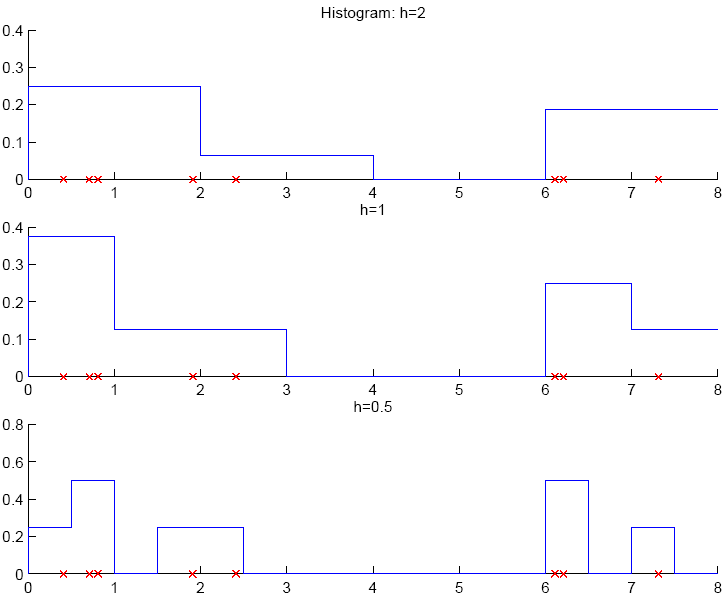 Lecture Notes for E Alpaydın 2010 Introduction to Machine Learning 2e © The MIT Press (V1.0)
5
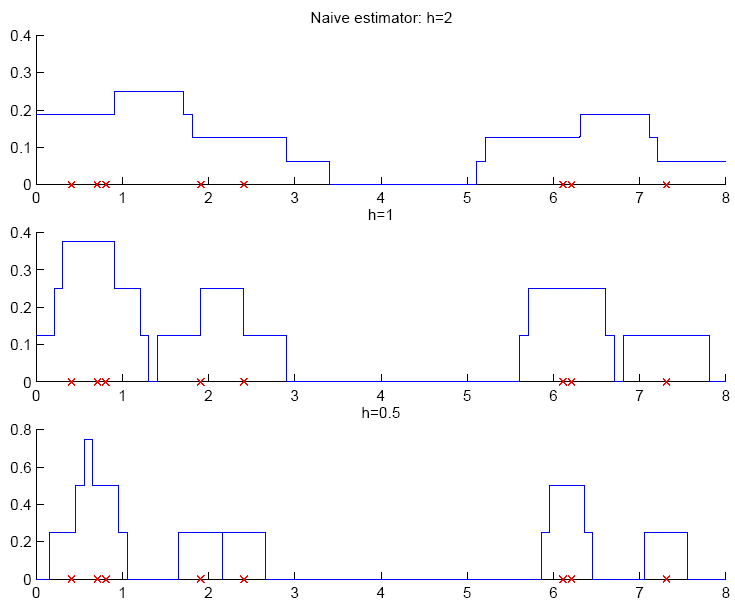 Lecture Notes for E Alpaydın 2010 Introduction to Machine Learning 2e © The MIT Press (V1.0)
6
Kernel Estimator
Kernel function, e.g., Gaussian kernel:



Kernel estimator (Parzen windows)
Lecture Notes for E Alpaydın 2010 Introduction to Machine Learning 2e © The MIT Press (V1.0)
7
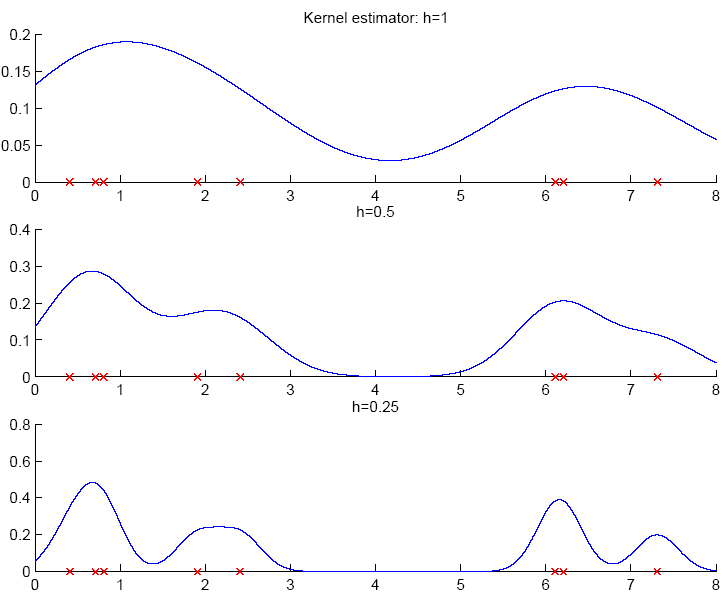 Lecture Notes for E Alpaydın 2010 Introduction to Machine Learning 2e © The MIT Press (V1.0)
8
k-Nearest Neighbor Estimator
Instead of fixing bin width h and counting the number of instances, fix the instances (neighbors) k and check bin width



	dk(x), distance to kth closest instance to x
Lecture Notes for E Alpaydın 2010 Introduction to Machine Learning 2e © The MIT Press (V1.0)
9
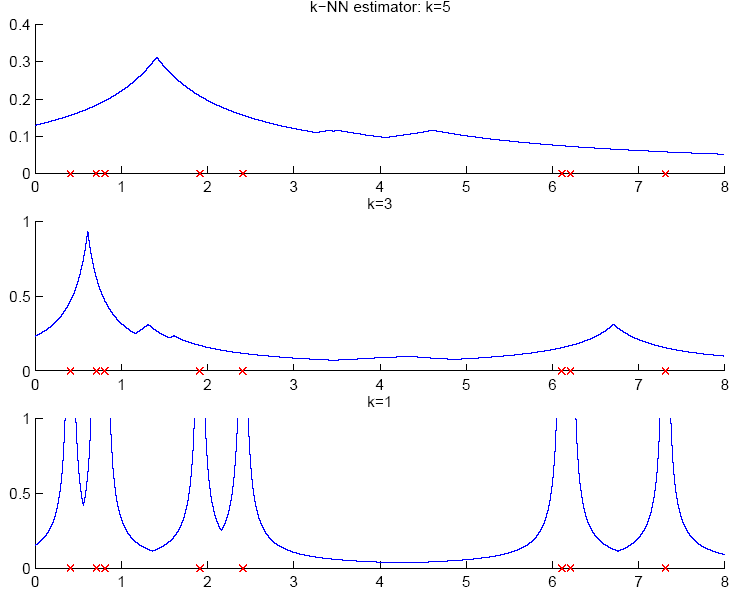 Lecture Notes for E Alpaydın 2010 Introduction to Machine Learning 2e © The MIT Press (V1.0)
10
Multivariate Data
Kernel density estimator



	Multivariate Gaussian kernel

	spheric

	ellipsoid
Lecture Notes for E Alpaydın 2010 Introduction to Machine Learning 2e © The MIT Press (V1.0)
11
Nonparametric Classification
Estimate p(x|Ci) and use Bayes’ rule
Kernel estimator




k-NN estimator
Lecture Notes for E Alpaydın 2010 Introduction to Machine Learning 2e © The MIT Press (V1.0)
12
Condensed Nearest Neighbor
Time/space complexity of k-NN is O (N)
Find a subset Z of X that is small and is accurate in classifying X (Hart, 1968)
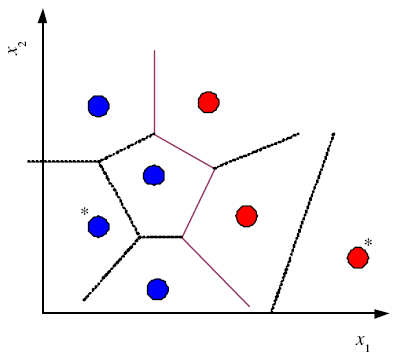 Lecture Notes for E Alpaydın 2010 Introduction to Machine Learning 2e © The MIT Press (V1.0)
13
Condensed Nearest Neighbor
Incremental algorithm: Add instance if needed
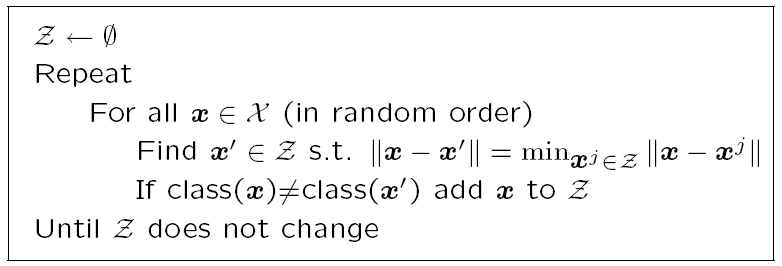 Lecture Notes for E Alpaydın 2010 Introduction to Machine Learning 2e © The MIT Press (V1.0)
14
Nonparametric Regression
Aka smoothing models
Regressogram
Lecture Notes for E Alpaydın 2010 Introduction to Machine Learning 2e © The MIT Press (V1.0)
15
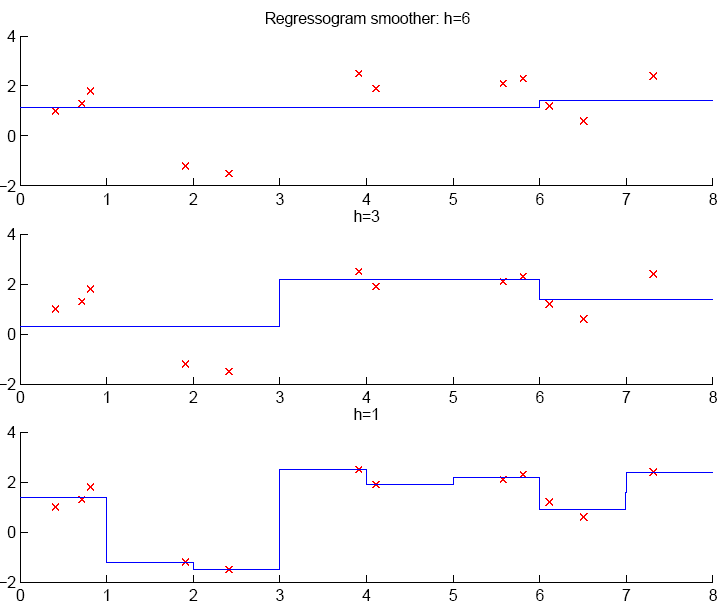 Lecture Notes for E Alpaydın 2010 Introduction to Machine Learning 2e © The MIT Press (V1.0)
16
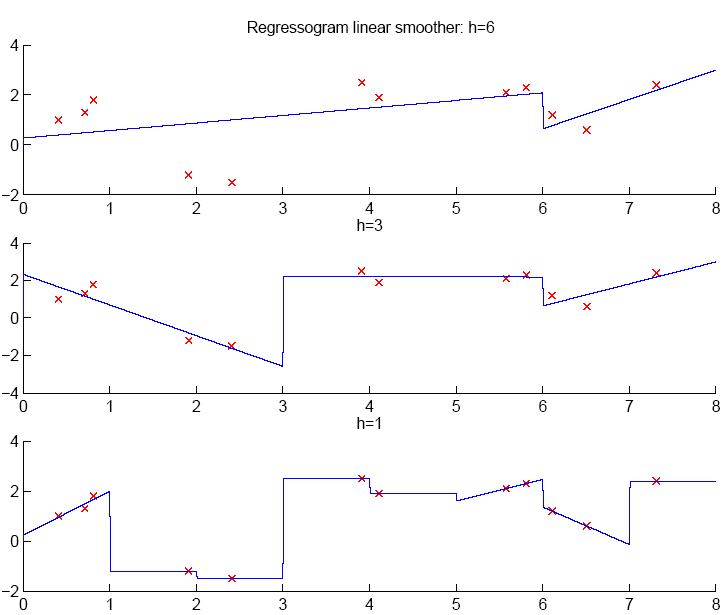 Lecture Notes for E Alpaydın 2010 Introduction to Machine Learning 2e © The MIT Press (V1.0)
17
Running Mean/Kernel Smoother
Kernel smoother





	
	where K( ) is Gaussian

Additive models (Hastie and Tibshirani, 1990)
Running mean smoother










Running line smoother
Lecture Notes for E Alpaydın 2010 Introduction to Machine Learning 2e © The MIT Press (V1.0)
18
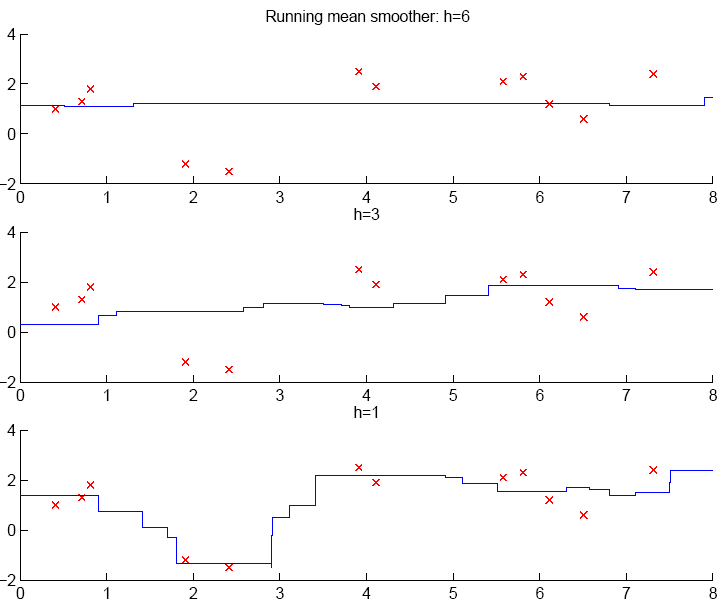 Lecture Notes for E Alpaydın 2010 Introduction to Machine Learning 2e © The MIT Press (V1.0)
19
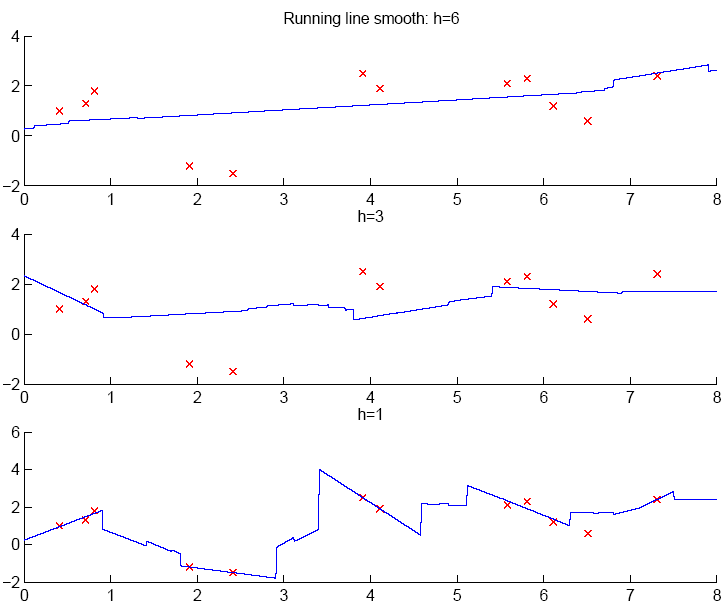 Lecture Notes for E Alpaydın 2010 Introduction to Machine Learning 2e © The MIT Press (V1.0)
20
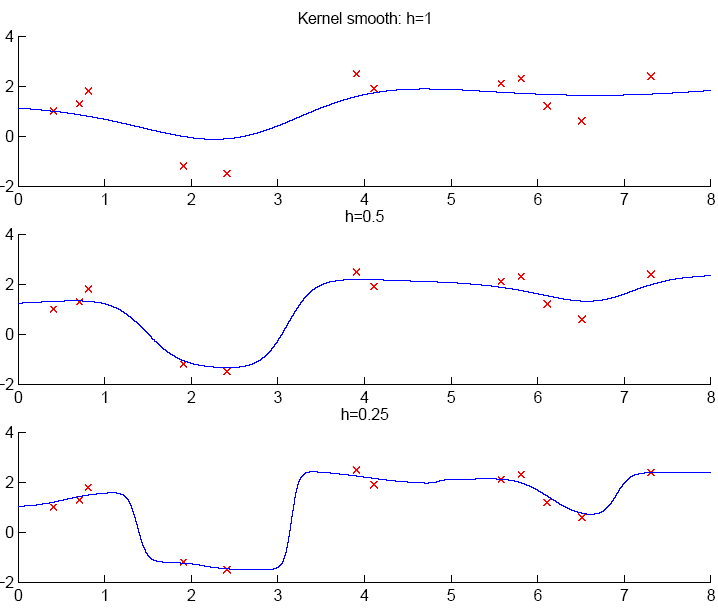 Lecture Notes for E Alpaydın 2010 Introduction to Machine Learning 2e © The MIT Press (V1.0)
21
How to Choose k or h?
When k or h is small, single instances matter; bias is small, variance is large (undersmoothing): High complexity
As k or h increases, we average over more instances and variance decreases but bias increases (oversmoothing): Low complexity
Cross-validation is used to finetune k or h.
Lecture Notes for E Alpaydın 2010 Introduction to Machine Learning 2e © The MIT Press (V1.0)
22
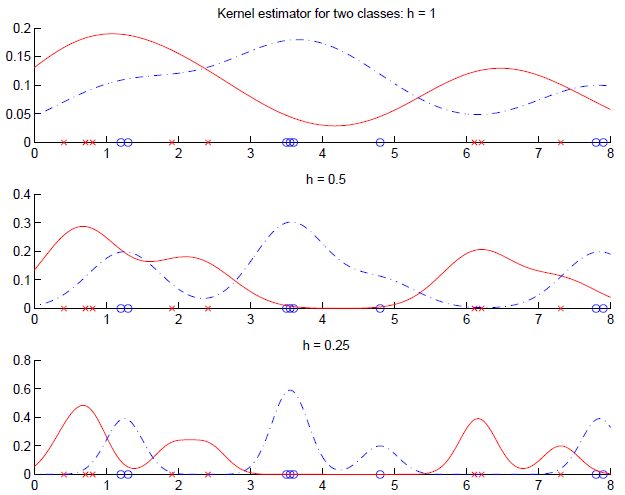 Lecture Notes for E Alpaydın 2010 Introduction to Machine Learning 2e © The MIT Press (V1.0)
23